Glucose (C6H12O6)
THE organic building block
Glucose can have a straight chain
Or a closed chain (ring)
Connect six carbons (black molecule)
Create five hydroxyl- groups (-OH)
Build six hydrogens with bonds
Add hydroxyl groups to five of six carbons
Add 5 hydrogens to same carbon as hydroxyl groups
Notice empty carbon has 3 holes that are not occupied
Add sixth hydrogen to one of the holes
How do you add one last oxygen molecule if there are two openings left?
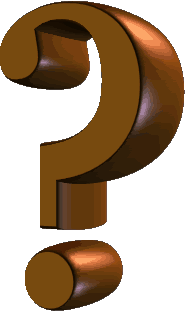 Add two “bendy” bonds to last oxygen atom
Attach to last two holes to create a double bond carboxyl group
This is a molecule of glucose – C6H12O6
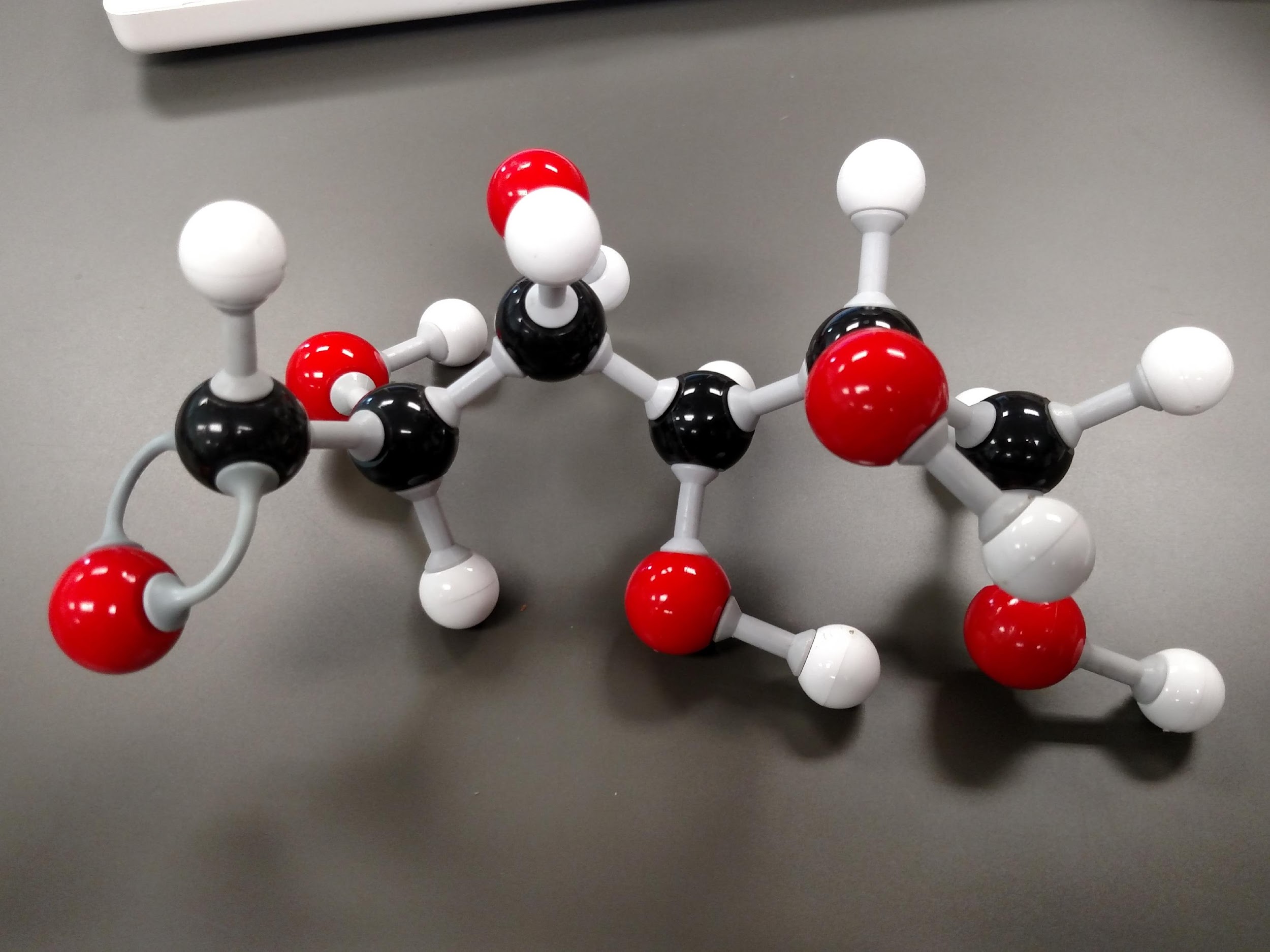 Get two glucose molecules
Dehydration Rxn
Remove hydroxyl group
Dehydration Rxn
Remove hydrogen
Formation of Water (H2O)
Glucose + glucose  = MALTOSE + water
A disaccharide
Making of Amino Acid Alanine (ala)
-NH2 = amino group
-COOH = carboxylic acid group
“R” Group
Notice Nitrogen has empty spot…and that’s okay!
Alanine  zwitterion
Creates ION NH3+1
And ION –COO-1
Serine (Ser) How is it different from ala?
R group is different (additional –OH group)
Alanine (ala) & Serine (ser)
Start of dehydration Rxn to create peptide bond
Removal of hydroxyl (-OH) group
Formation of water
Formation of Peptide bond
Ser + Ala = Ser-Ala + H2O
Amino acids linked together = protein
Peptide bond
End of Show!
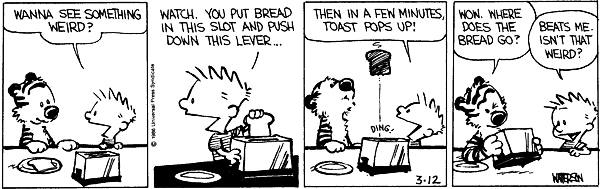 More sugar cartoons
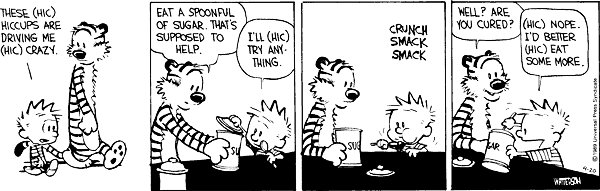 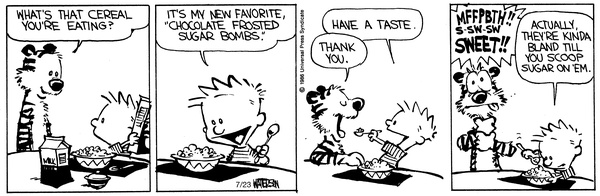 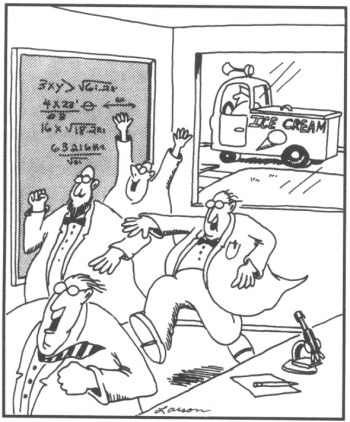 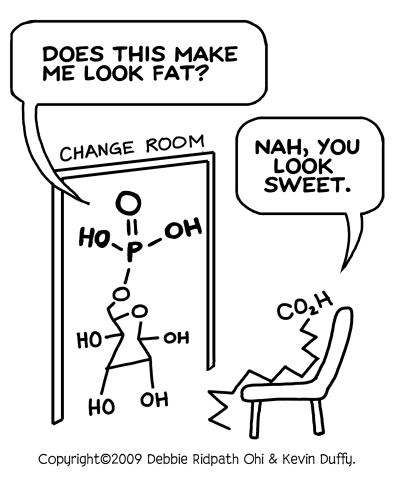